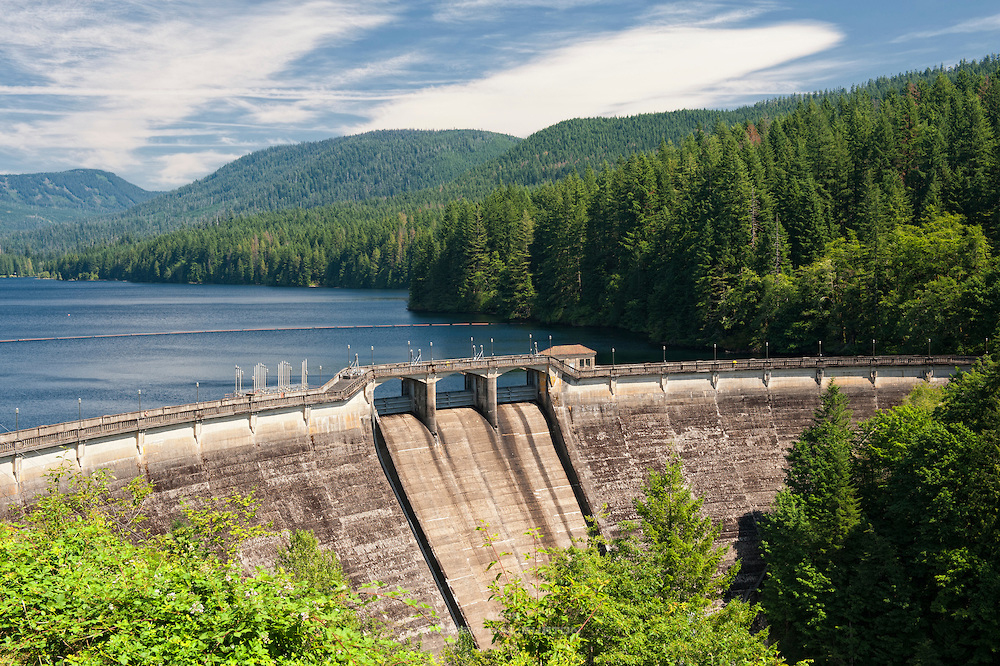 Proposed Administrative Rules for City Lands in Bull Run
A New Process for Assessing  and Mitigating Environmental Impacts of Water Bureau Projects
Council Hearing 
December 2021
How we got here
Why a Council Hearing Today?
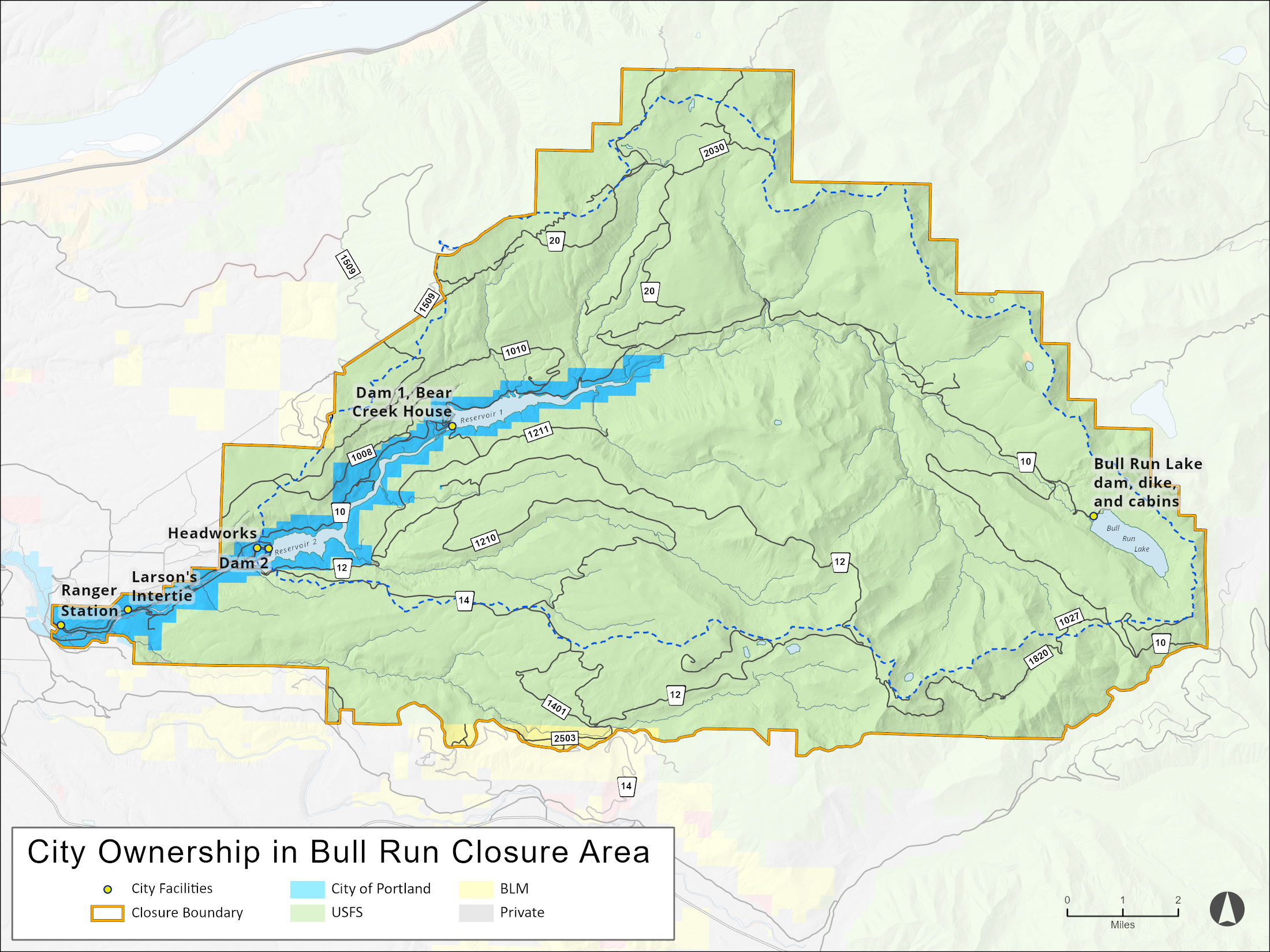 Goals
What the draft rules do
Water Flow and Water Quality
Fish and Wildlife  
Riparian Reserves
Vegetation
Soils and Hillslopes 
Cultural Resources
Noise and Disturbance
Fire Risk
Hazardous Materials
Range of  potential impacts
Water Bureau Projects
How impacts will be avoided or reduced
Examples of existing City requirements
Schedule and process for adopting the rules